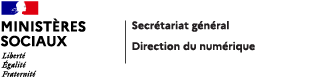 Campagne de vaccination COVID en EHPADFormulaire mis en place sur le portail de télé-déclaration des pharmacies pour la remontée du lien officine/ EHPAD 
Mis en ligne du 9 au 11 janvier 2021
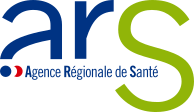 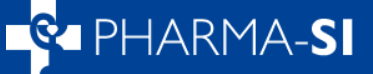 Page d’accueil du portail
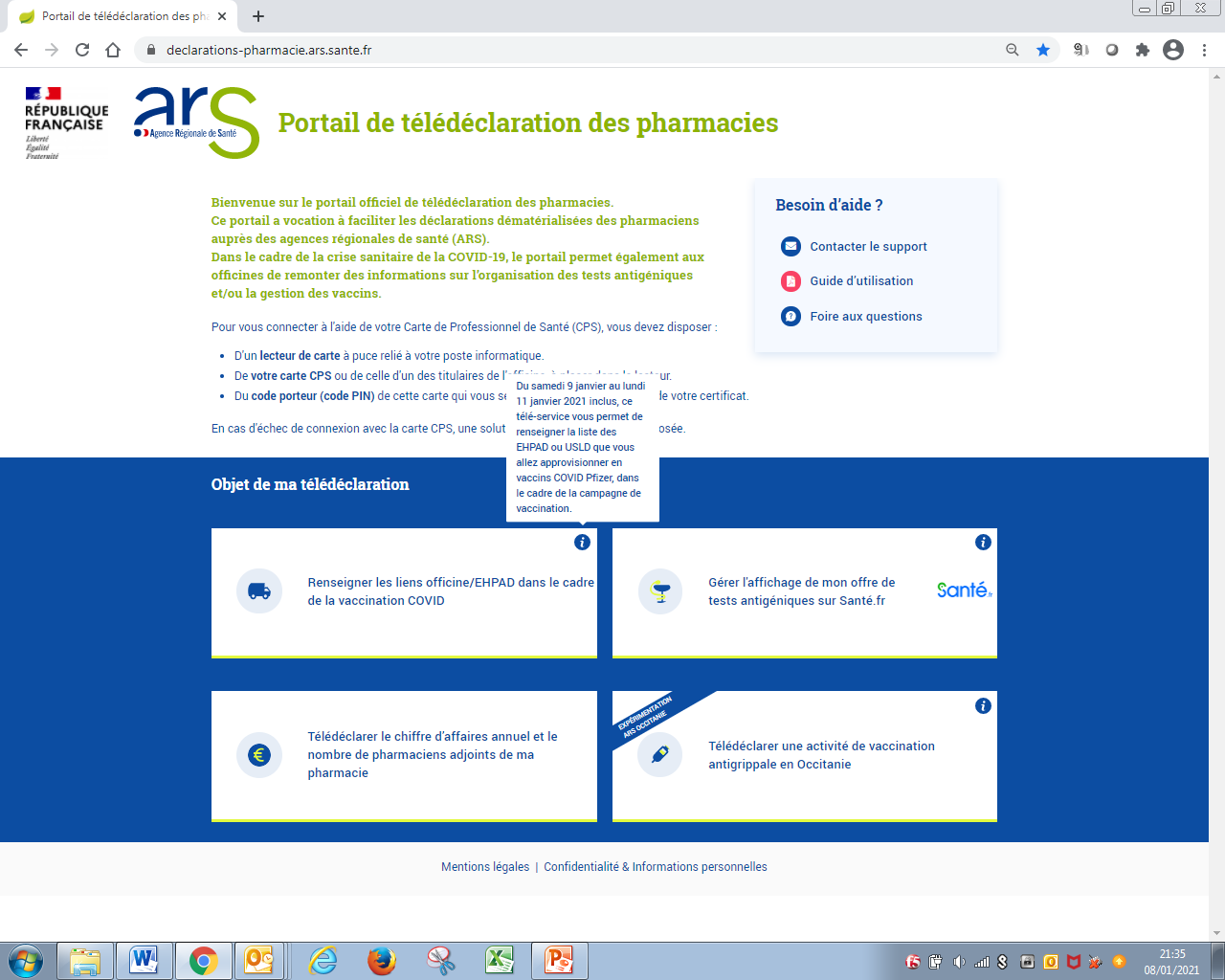 Page 2
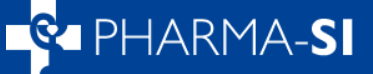 Pop-up d’accès au formulaire
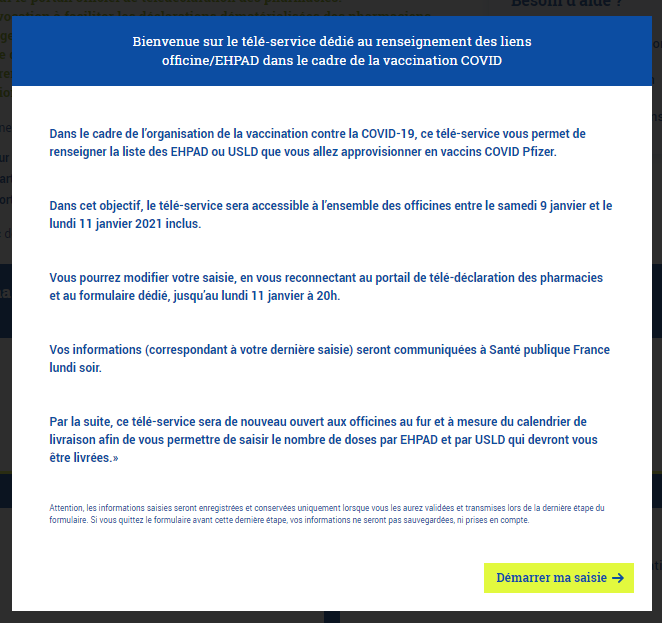 Page 3
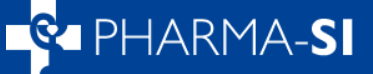 Etape 1 du formulaire : identification de la pharmacie
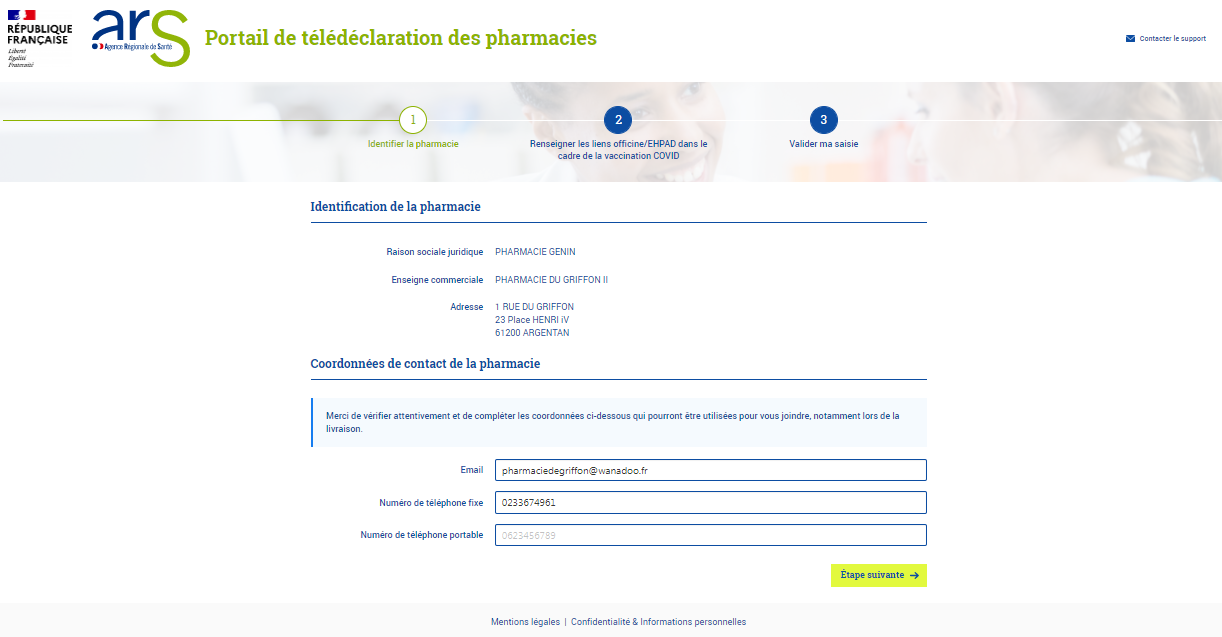 Page 4
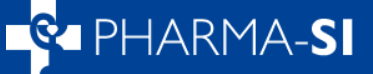 Etape 2 du formulaire : enregistrement des commandes (1/2)
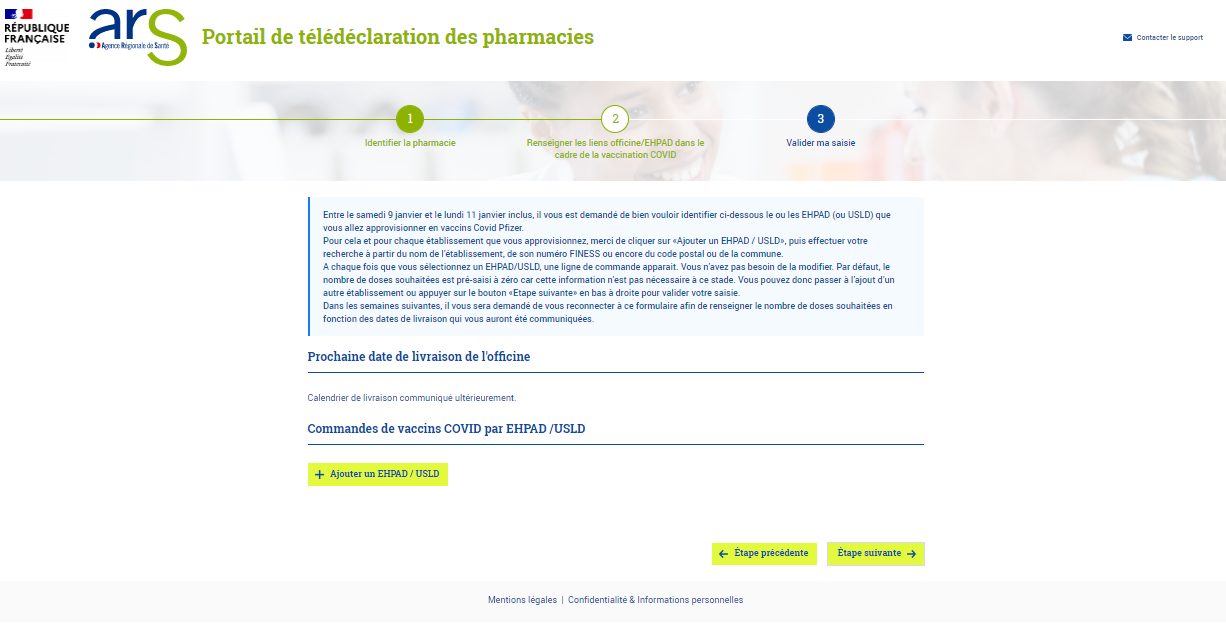 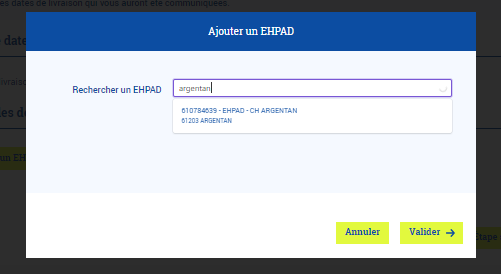 Page 5
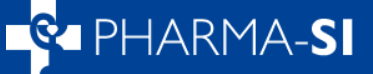 Etape 2 du formulaire : enregistrement des commandes (2/2)
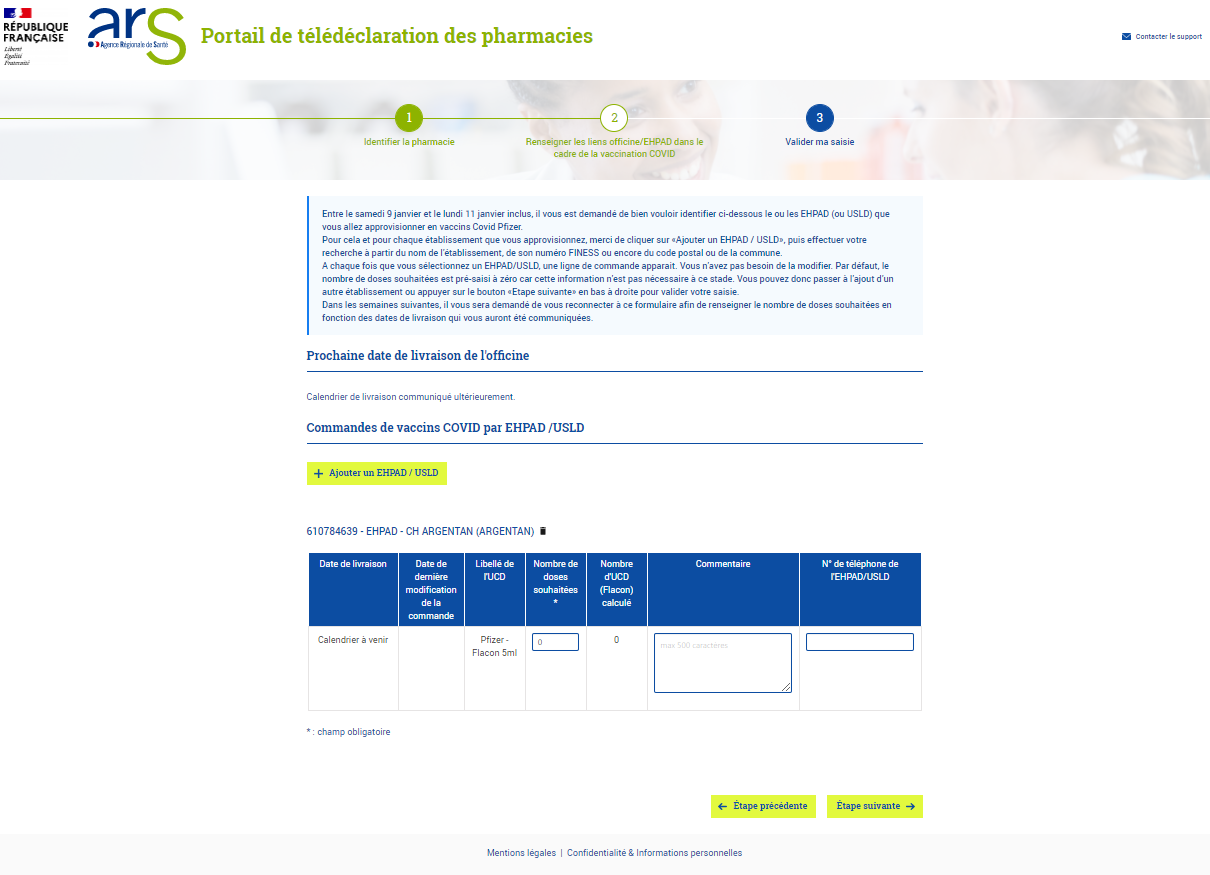 Page 6
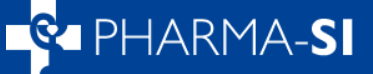 Etape 3 du formulaire : validation de la saisie
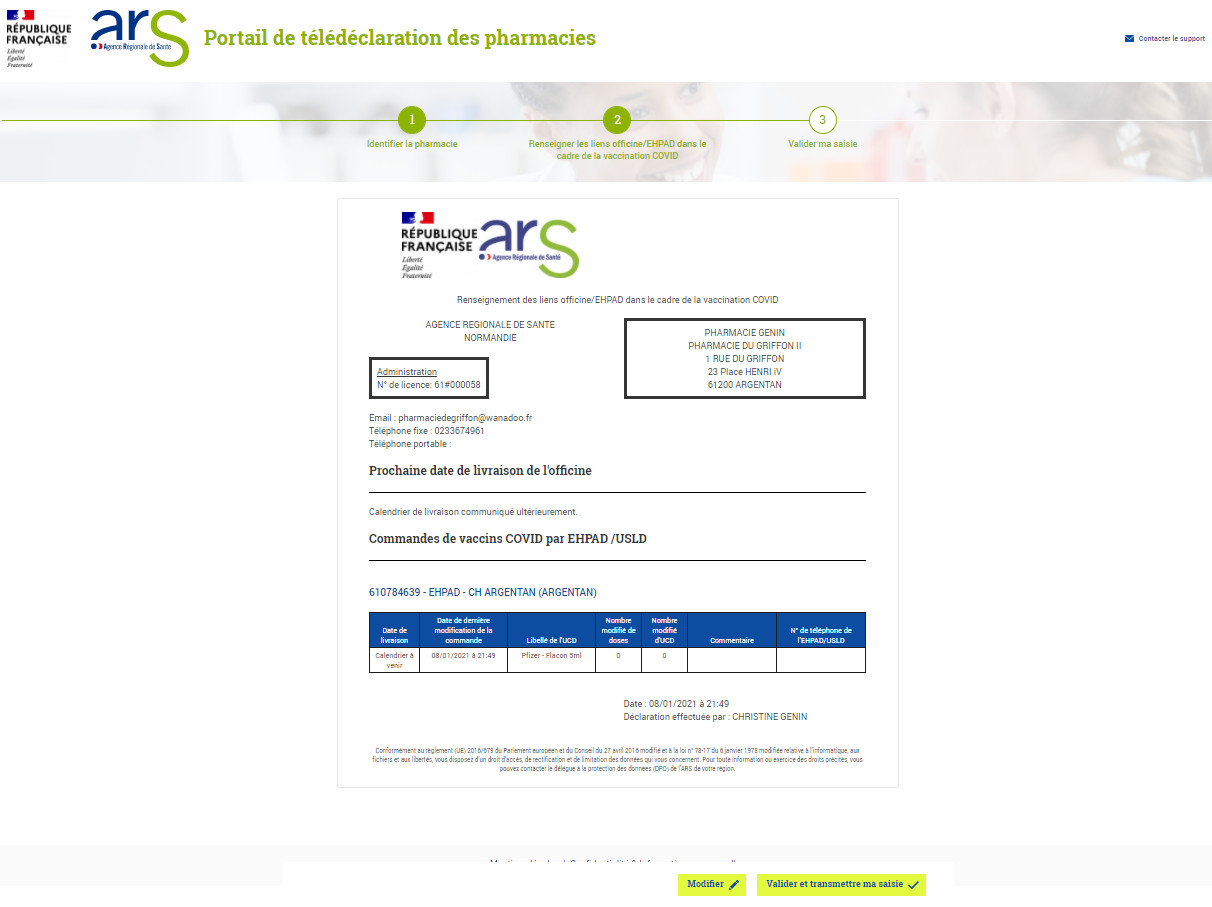 Page 7
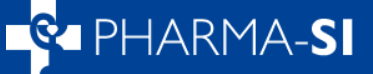 Ecran final
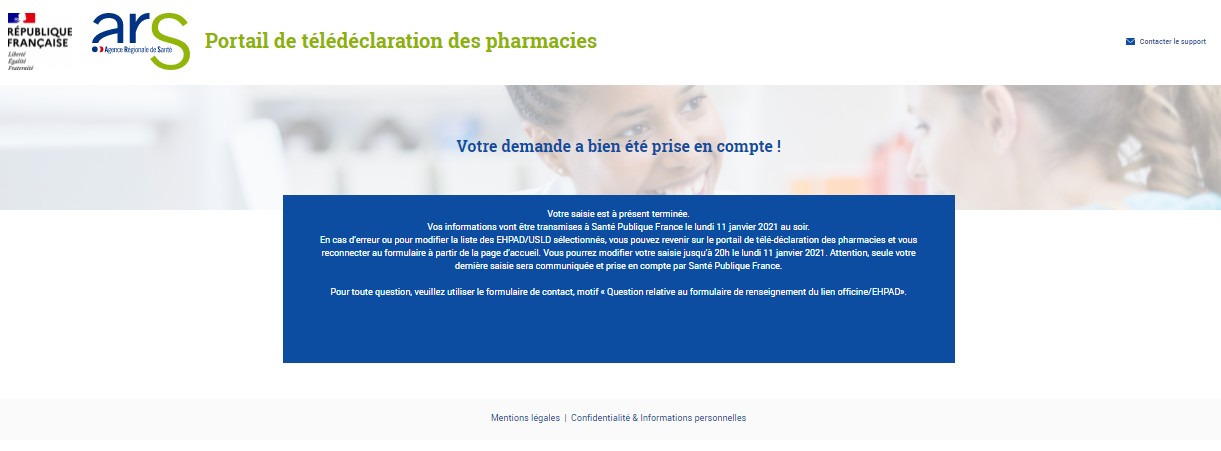 Page 8
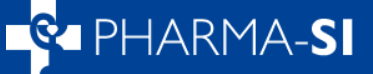